Selvmord i spesialisthelsetjenestene for psykisk helse og rus
Årsrapport 2018

UTVALGTE HOVEDFUNN
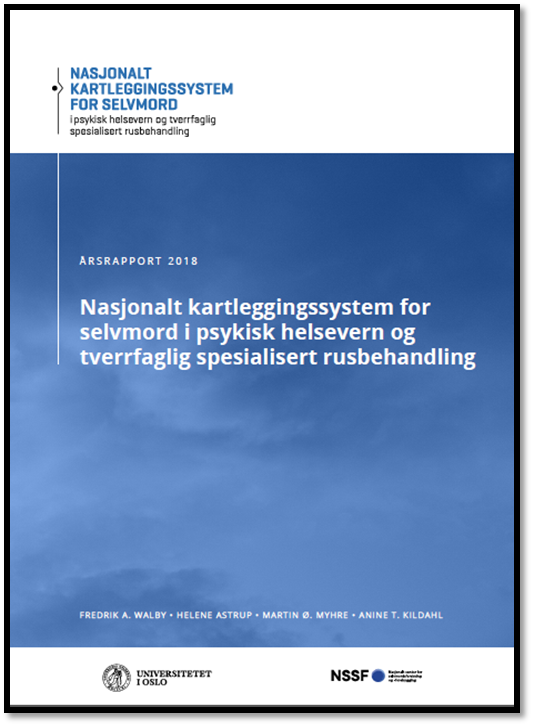 NB: Denne PowerPoint-presentasjonen er beskyttet av opphavsrett CC BY-NC-ND.
Vennligst referer på følende måte:

Walby, F.A., Astrup, H., Myhre, M.Ø. & Kildahl A.T. (2021). Nasjonalt kartleggingssystem for selvmord i psykisk helsevern og tverrfaglig spesialisert rusbehandling. Årsrapport 2018. Nasjonalt kartleggingssystem for selvmord i psykisk helsevern og tverrfaglig spesialisert rusbehandling. Hentet fra: www.uio.no/kartleggingssystemet
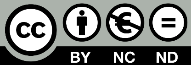 Kartleggingssystemets design
Figur 2. Kobling og uttrekk av registerdata for 2009-2018, samt data fra kartleggingsskjemaer på personer som døde i 2018.
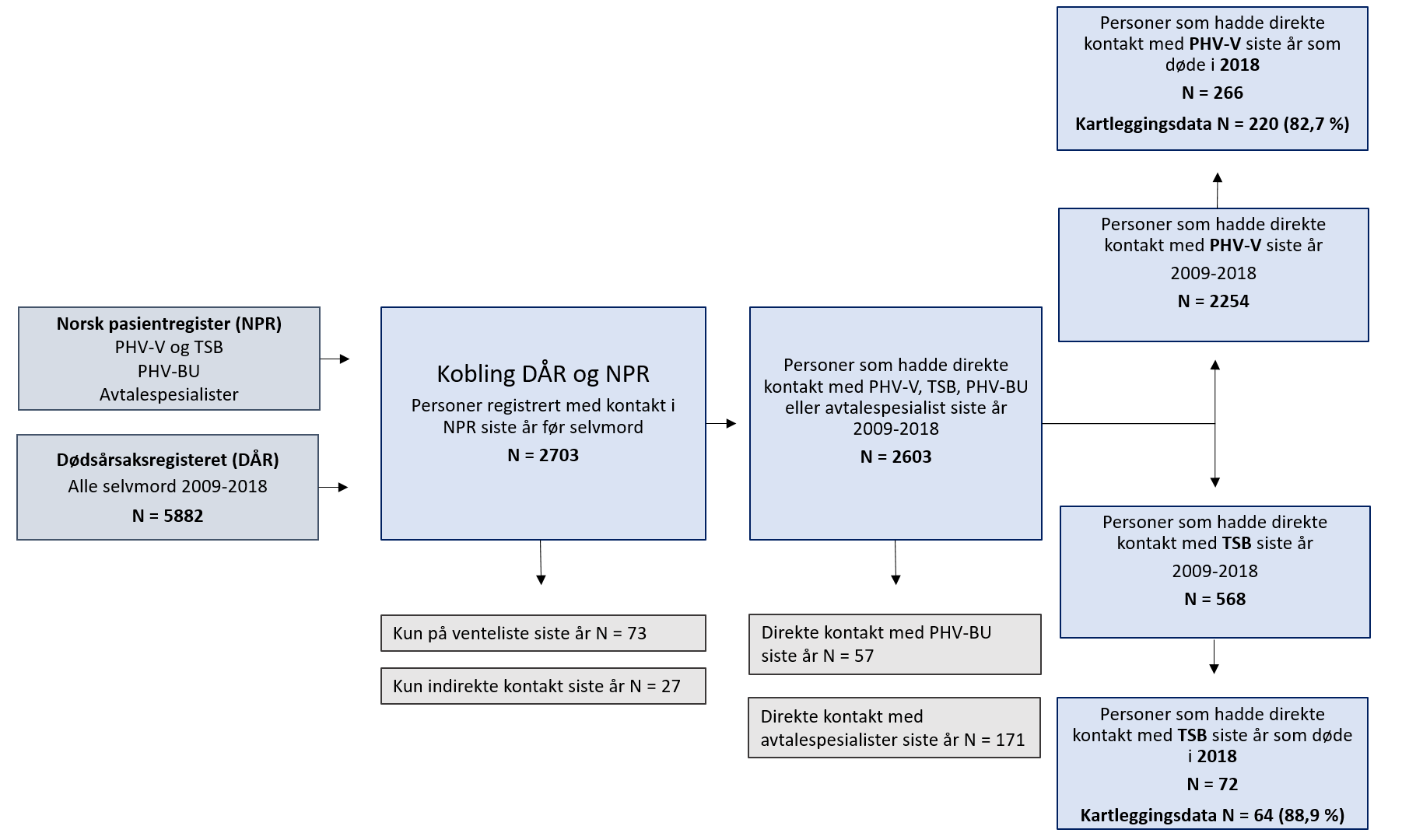 Kobling og uttrekkAlle spesialisthelsetjenestene for psykisk helse og rus
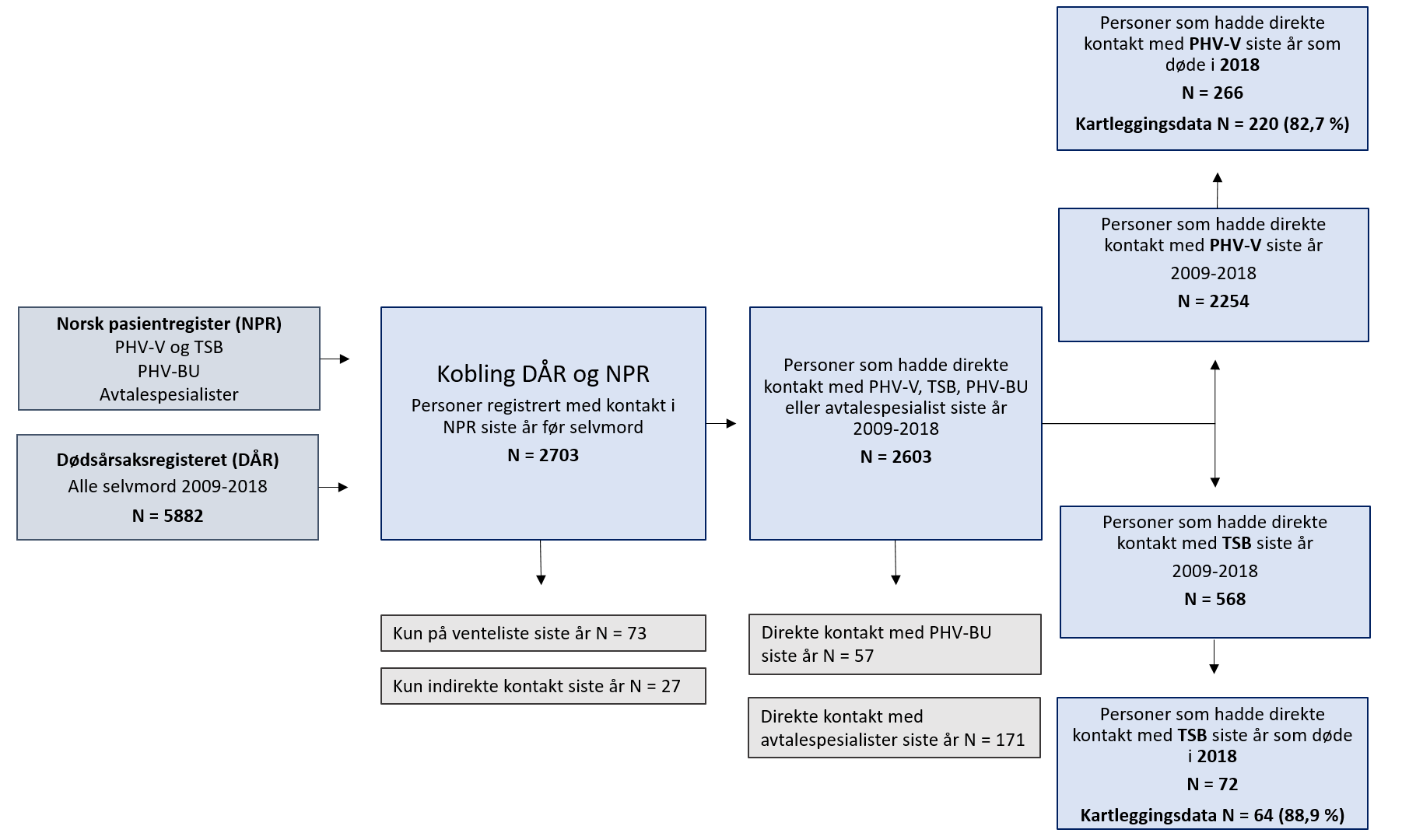 Del 1 Registerdata – Alle tjenesteneAndel i kontakt med tjenestene siste år før selvmord
2018
Kvinner:
Siste år: 60,6 %
Siste 90 dager: 55,2 %
Menn:
Siste år: 38,0 %
Siste 90 dager: 31,5 %
Totalt:
Siste år: 44,8 %
Siste 90 dager: 38,6 %
Del 1 RegisterdataSelvmord fordelt på sektor ved siste kontakt
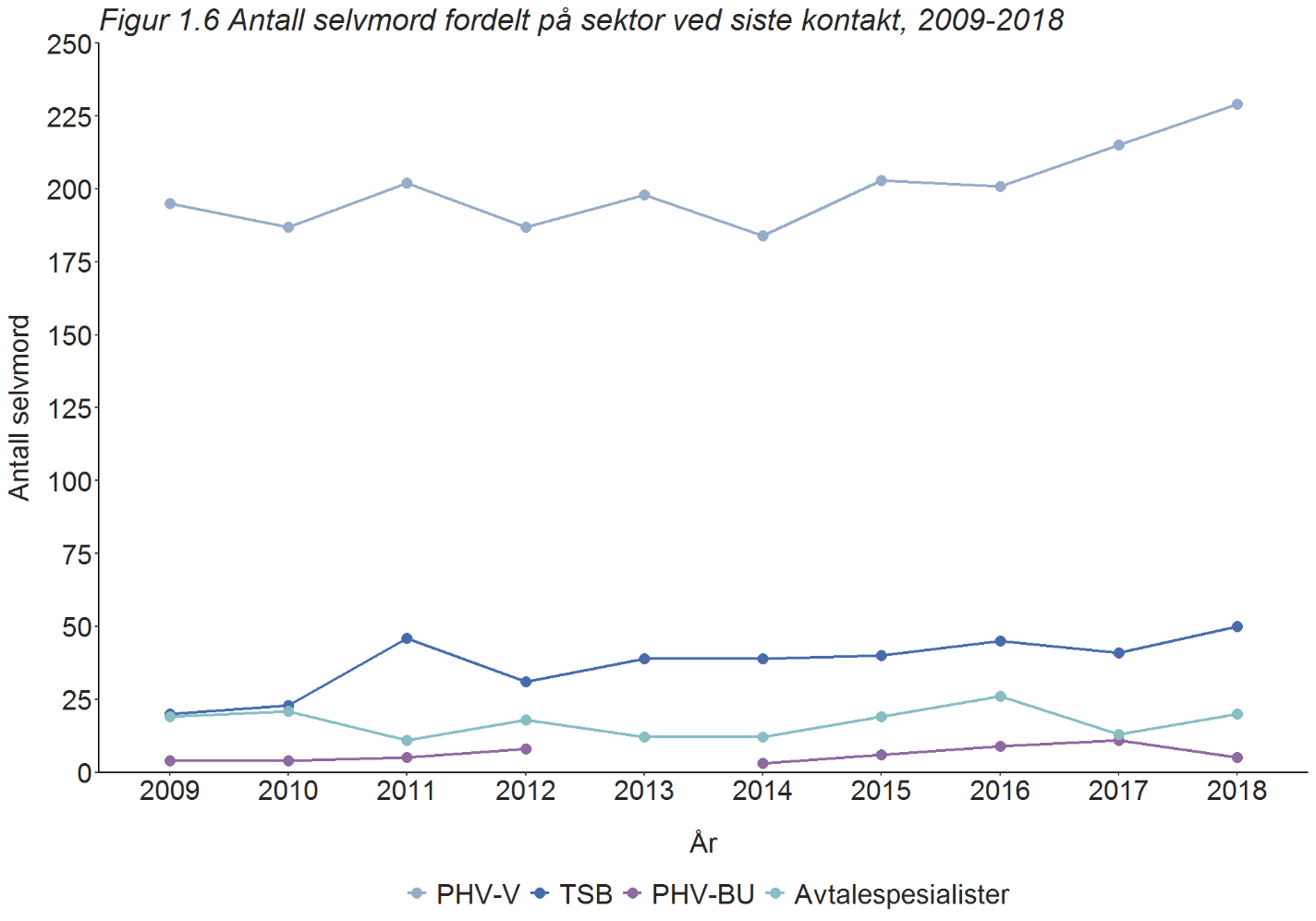 2018
Totalt antall selvmord etter kontakt: 
304 (44,8 %)
PHV-V:
75,3 %
TSB:
16,4 %
Avtalespesialister:
6,6 %
PHV-BU :
1,6 %
Figur 2. Kobling og uttrekk av registerdata for 2009-2018, samt data fra kartleggingsskjemaer på personer som døde i 2018.
Tverrfaglig spesialisert rusbehandling (TSB)
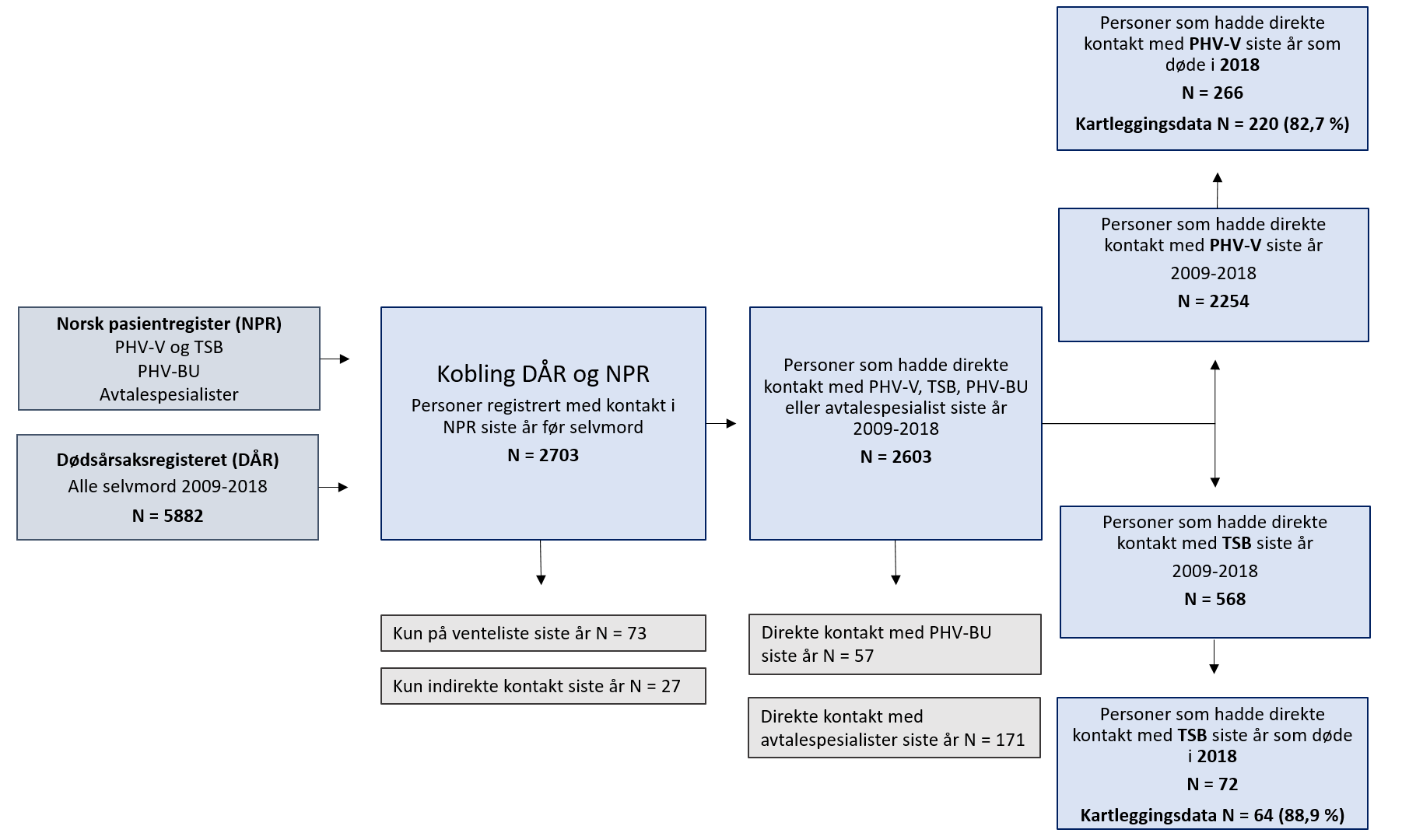 Del 3.1 RegisterdataSelvmordsrate
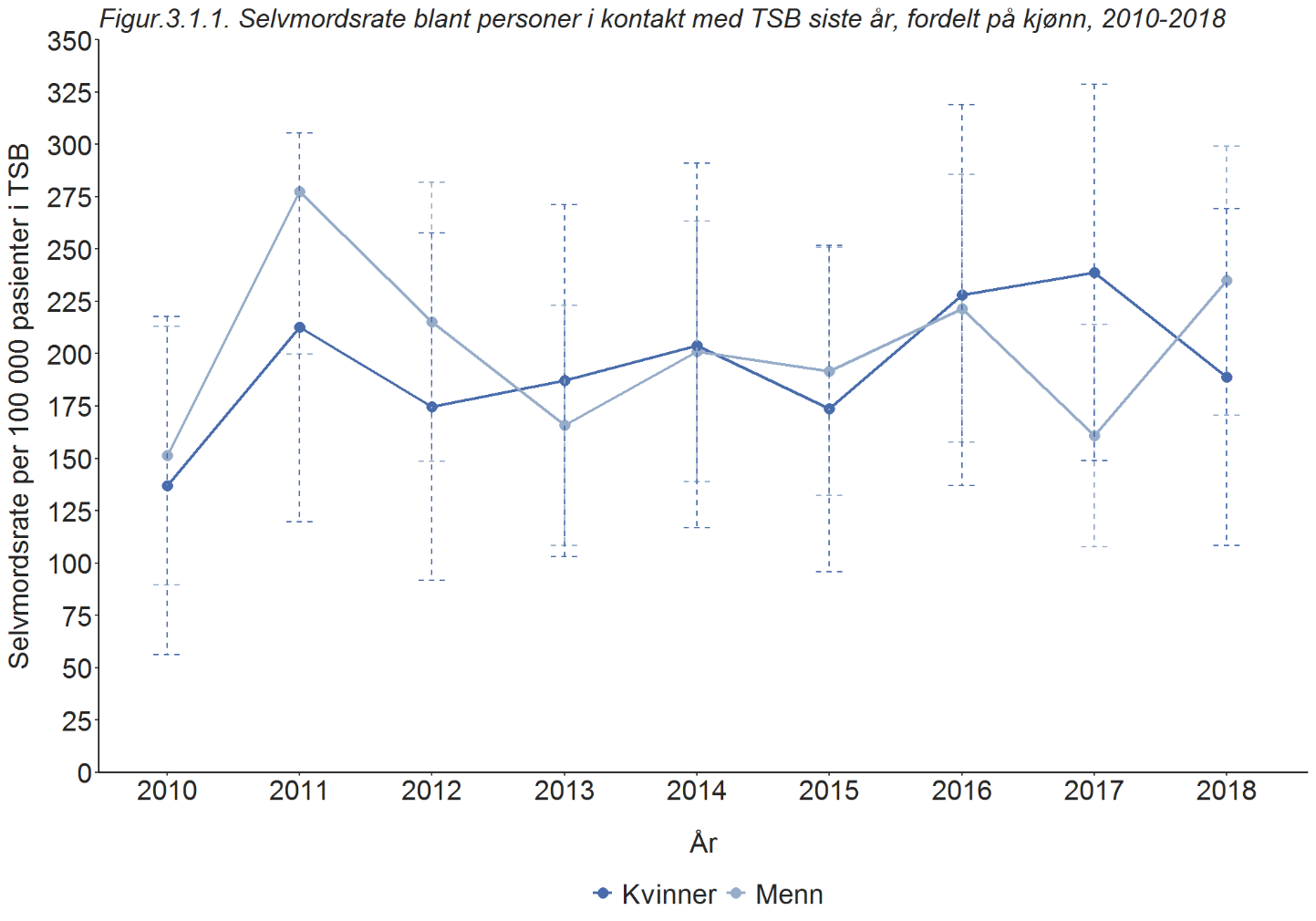 Menn 2018:
234,9 per 100 000
Selvmordsrate i den totale befolkningen 2018:
18,2 per 100 000 menn
7,8 per 100 000 kvinner
Kvinner 2018:
188,8 per 100 000
[Speaker Notes: I 2018 ca 13 x høyere for menn i tsb vs. Menn totale befolkningen
I 2018 ca 24 x høyere for kvinner i tsb vs. Kvinner totale befolkningen]
Del 3.1 RegisterdataSelvmordsmetoder
Henging 2018: 48,6 %
Befolkningen totalt 2018 (dødsårsaksregisteret):
Henging og kvelning 47 %
Forgiftning 17 %
Forgiftning 2018: 23,6 %
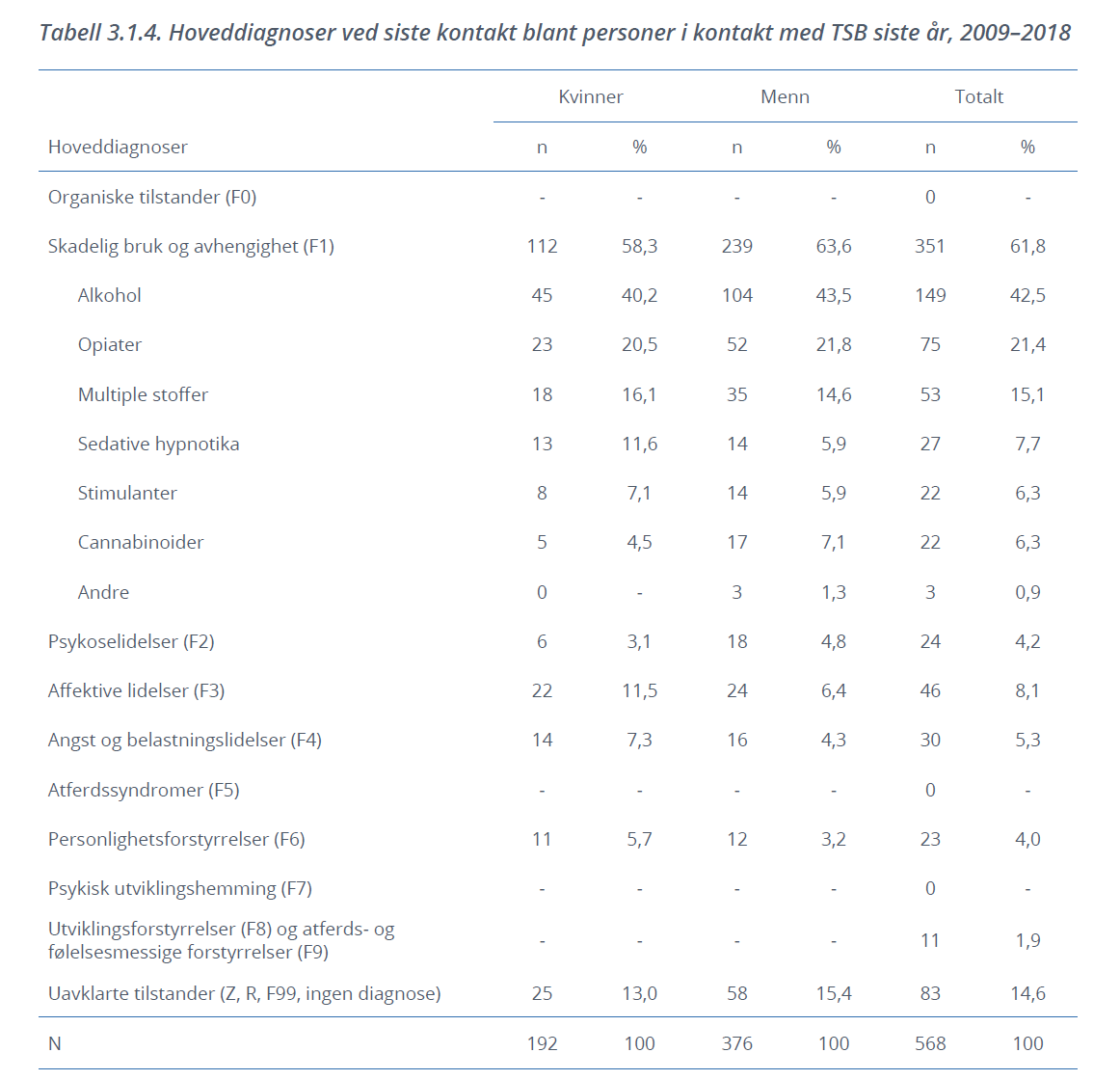 Skadelig bruk og avhengighet 2018
69,4 %
Del 3.1 Registerdata - TSBHoveddiagnoser ved siste kontakt i de aktuelle sektorene blant personer i kontakt med TSB siste år før selvmord
Del 3.2 Data fra kartleggingsskjema - TSBDemografiske forhold – Sivilstatus
Statistisk sentralbyrå 2018: 
60 % av personer over 18 var gift eller samboende
51,6
23,4
14,1
10,9
Del 3.2 Data fra kartleggingsskjema - TSBDemografiske forhold – Inntekt- og arbeidssituasjon
57,8
Statistisk sentralbyrå 2018: 
15 % av befolkningen mottok arbeidsavklaringspenger (AAP)
14,1
14,1
9,4
4,7
Del 3.2 Data fra kartleggingsskjema - TSBDemografiske forhold – Type bolig
62,5
15,6
9,4
7,8
4,7
[Speaker Notes: Ha med?]
Del 3.2 Data fra kartleggingsskjema - TSBDemografiske forhold – Bosituasjon
57,8
12,5
12,5
12,5
4,7
Del 3.2 Data fra kartleggingsskjema - TSBSykehistorie og kliniske data – Varighet sykehistorie
76,6
15,6
4,7
Del 3.2 Data fra kartleggingsskjema - TSBSykehistorie og kliniske data
78,1
67,2
53,1
20,8
Del 3.2 Data fra kartleggingsskjema - TSBTidligere og nåværende belastninger
37,5
37,5
37,5
37,5
18,8
18,8
Del 3.2 Data fra kartleggingsskjema - TSBSymptomer ved siste kontakt og selvmordsrisikovurdering
42,2
34,4
25,0
23,4
21,9
17,2
12,5
12,5
9,4
7,8
7,8
Del 3.2 Data fra kartleggingsskjema - TSBSelvmordsrisikovurdering